Luc De Temmerman
Luc De Temmerman (65)	                                                                   
Former President and Chief Executive Officer
GALATA CHEMICALS LLC
Belgian
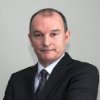 ACADEMICS & CAREER
LANGUAGES
University of Brussels, Belgium, CEPAC
University of Leuven, Belgium, Master in Chemical Engineering and Ph.D. in Applied Sciences

2012-Present	InDeBom Strategies GCV
	President

2011-2012 	GALATA CHEMICALS, LLC
	President and Chief Executive Officer

2009-2012	Independent Consultant

1997-2009 	SOLUTIA, INC.
2004-2009 	COO Solutia and President Performance Products
2003-2004 	Senior Vice President Solutia and President Performance Products
2001-2002 	Global Commercial Director, Saflex Division
2000-2001 	Business Director Saflex Division, EMEA
1997-2000 	Technology Director Saflex Division

1984-1997 	MONSANTO CHEMICALS COMPANY
1995-1997 	Global Quality Management, Saflex Division
1992-1995 	Market Development Manager, Saflex Division
1990-1992 	Senior Business Development Specialist Advanced, Performance Materials Division
1984-1989 	Senior Technology Specialist
Dutch: Native
French: Fluent
English: Fluent
Spanish: Conversational
BOARDS
Current boards
Elia System Operator N.V., Elia Asset N.V.
AOC Resins
AnQore BV
ChemicaInvest BV
Everlam N.V.
Ship Repair Network Group BVBA
1